Японская серия моющих средств    
премиум класса, в состав которых входят только органические компоненты.
Sсrubman  Средство для мытья посуды с древесным углем и экстрактом розмарина. 
Концентрированный гель на основе органических ингредиентов. Входящий в состав древесный уголь – великолепный природный адсорбент, который впитывает загрязнения, поглощает запахи, в том числе запахи рыбы. 
Состав: вода очищенная, глицерин, бетаин на основе жирных кислот кокосового масла, модифицированная глюкоза, фруктовые кислоты, растительный экстракт, активированный уголь. 
ГОСТ Р 51696-2000                  
Флакон ПЭТ Крышка «флип-топ Фера люкс»
Sсrubman Средство для мытья фруктов, овощей, зелени. Концентрированное средство на основе органических ингредиентов. Отлично отмывает химические вещества и парафины, находящиеся на поверхности овощей и фруктов.                                                    Состав: вода очищенная, глицерин, бетаин на основе жирных кислот кокосового масла, модифицированная глюкоза, фруктовые кислоты, растительный экстракт.
 ГОСТ Р51696-2000
Флакон ПЭТ, Дозирующий насос.
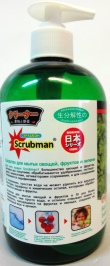 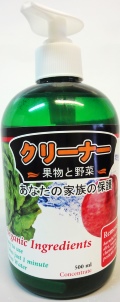 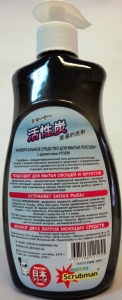 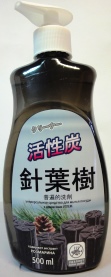 Гигиенические очистители, ополаскиватели для стиральных и посудомоечных машин
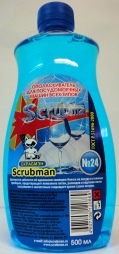 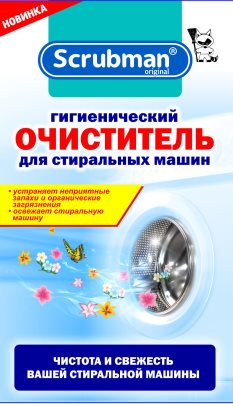 Sсrubman. 
Гигиенический очиститель для стиральных машин. Разработан специально для чистки загрязнений внутри стиральной машины. Эффективно устраняет неприятные запахи, очищает от бактерий и грязи, обеспечивая чистоту и свежесть стиральной машины.                       Состав: карбонат натрия 5-15% кислородный отбеливатель 15-30%, 5-15% цеолиты, лимонен, ароматизирующие добавки.   ГОСТ Р 51696-2000                                                                            Коробка 250 гр.
Sсrubman №24. 
Ополаскиватель для посудомоечных машин.                                             Специальное жидкое средство. Деликатно заботится о блеске на посуде и столовых приборах. Предотвращает появление пятен, разводов, подтеков.          Состав: не менее 5% анионных ПАВ, стабилизатор, ароматические вещества.                                  Флакон ПЭТ 500 мл. Резьбовая крышка.
Средства для снятия и предотвращения накипи
Средства для очистки накипи.                                                                                           Быстро и эффективно очищают нагревательные элементы бытовой техники от известкового налета. Существенно уменьшают износ нагревательных элементов и поверхностей. Не оказывают негативного влияния на металлические, пластиковые, резиновые детали. Все компоненты средств биоразлагаемы. Не наносят вреда окружающей среде.
.
Sсrubman №1
Антинакипин для экспресс-очистки накипи в автоматических стиральных машинах.                          Состав: органическая кислота, комплексообразователь.  
ГОСТ Р 51696-2000                            Коробка 250 гр.
Sсarlet №3
 Концентрированный биоочиститель для удаления накипи для чайников и кофеварок.                 
  Состав: органическая кислота, комплексообразователь. 
ТУ 2383-0017353-7191-2004
Коробка 100 гр. (5пакетов по 20 гр.)
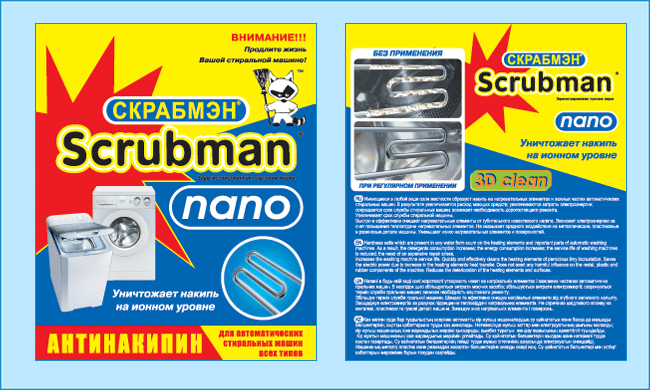 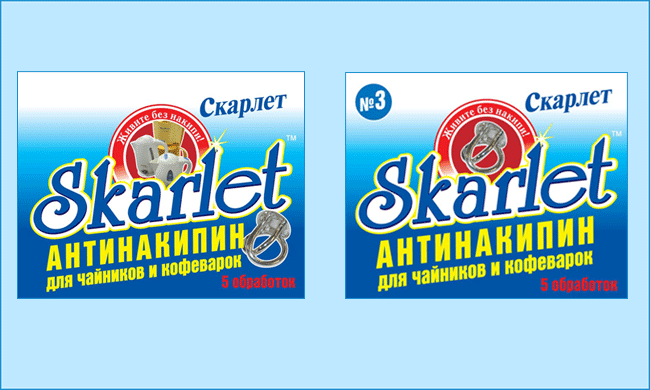 Средства для предотвращения образования накипи
Sсrubman №3
Средство для предотвращения образования накипи (умягчитель воды)для всех типов автоматических стиральных машин.     Состав : триполифосфат натрия, карбонат натрия.
 ГОСТ Р 51696-2000.                                                                              Коробка 750 гр.
Sсrubman №15 
Средство для предотвращения образования накипи (умягчитель воды)для всех типов автоматических стиральных машин. Состав: триполифосфат натрия, карбонат натрия. 
ГОСТ Р 51696-2000.         Ведерко 1800 гр.
Sсrubman №22 
Специальная соль для умягчения водопроводной воды, удаления из нее примесей и предотвращения образования накипи для посудомоечных машин.
Состав: хлорид натрия.
Коробка1500 гр.
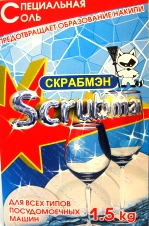 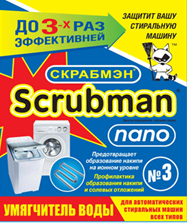 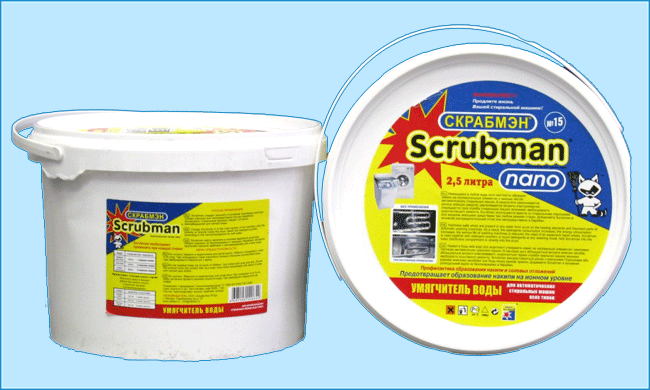 Средство для ухода за изделиями из искусственной и натуральной кожи 
"ГУБКАВИТ« (для заправки обувных губок)
Губкавит флакон ПЭТ 100 г.
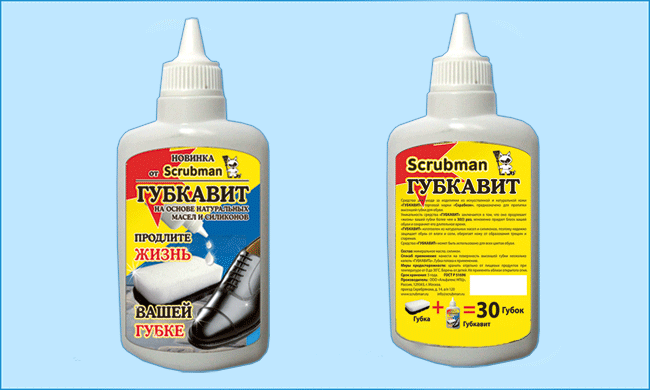